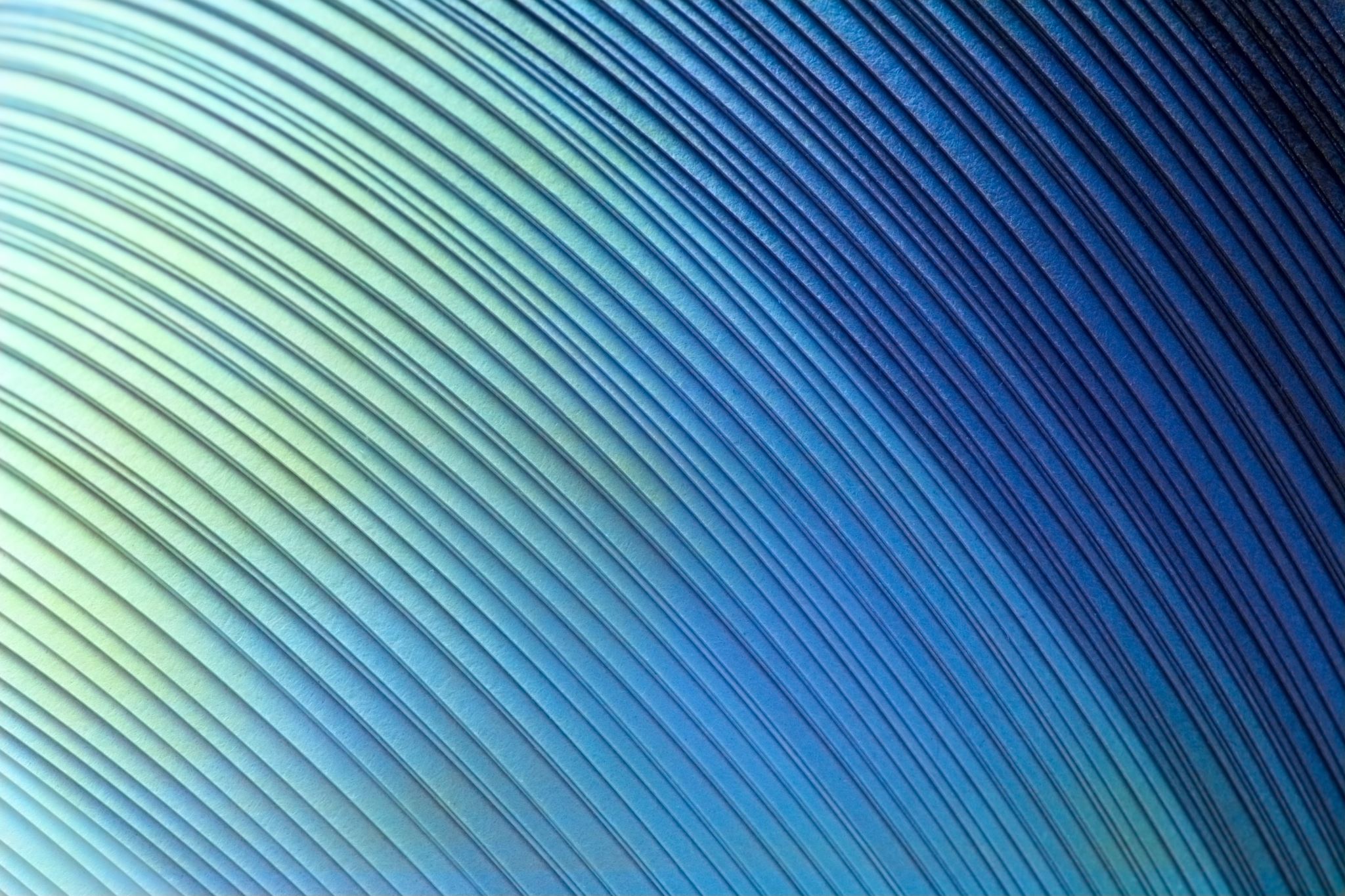 HIV and aids
6th grade SHARE
Communicable and noncommunicable diseases
Communicable: it is contagious and can be spread from person to person.

Noncommunicable: cannot be spread from person to person.
Is this a communicable disease?
Can you get a sore throat from someone?
Can you get allergies from someone?
Can you get a broken arm from someone?
Can you get lice from someone?
Can you get cavities from someone?
HIVHuman Immunodeficiency virus
Human: it’s a people disease
Immunodeficiency: 
immuno: refers to the immune system  
deficiency: refers to when something is lacking/missing
HIV is a virus: that attacks the immune system and makes it weak so it’s harder for the body to fight off other infections.
HIV is the virus that can lead to AIDS
Preventing HIV
Practicing abstinence:
WCSD Definition of Abstinence
Sexual abstinence is defined as refraining from all forms of sexual activity and genital contact such as vaginal, oral and anal sex. 
An abstinent person is someone who has either never had sex or someone who has had sex but who has decided not to continue having sex for a period of time. 
Abstinence is the only 100% effective way to prevent sexually transmitted HIV, other sexually transmitted diseases or infections and pregnancy. 
SEX – when a person’s genitals touch another person’s genitals, mouth or anus.
Pregnancy most commonly results from vaginal sex.
Preventing HIV cont’d
Never sharing needles.
Using condoms the right way every time if you are having sex.
There are also HIV prevention medicines:
pre-exposure prophylaxis (PrEP) 
post-exposure prophylaxis (PEP). 

If you have HIV, there are many actions you can take to prevent transmitting HIV to others.
HIV Transmission
HIV can be passed through blood, semen or vaginal fluids. 
In addition, it can be passed through breastmilk if someone is breastfeeding an infant.
HIV is in some bodily fluids, like blood, and not in others, like sweat, tears, saliva or urine. 
HIV can only be transmitted through one of the infected body fluids. 
HIV can only be passed from a person who is HIV positive. 
If two people are not infected, then neither one can give it to the other.
Understanding HIV/AIDS: Learn the Facts, Fight the Stigma, Stay Safe
Remember…HIV is a serious communicable diseaseWhile It is difficult to catch compared to other communicable diseases, it’s easy to prevent. As long as we know how HIV is transmitted, we can protect ourselves and be good friends and family members to people we know with HIV or AIDS. the only way to know for sure if someonehas HIV is to get tested.	*Sometimes it can take months for a positive 	test result after an exposure.
Who to talk to…
Local Resources- Please take a picture for future reference